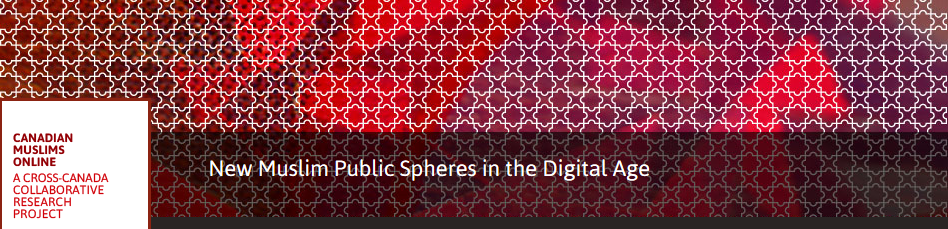 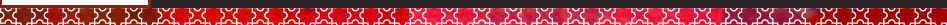 Are you Muslim, and under 40? 
Are you living in Canada? 
Are you interested in participating in a survey on the impact of the Internet?

If you answered YES to ALL of the above,

You are invited to participate in this research project 
On our project website, you will find a link to the “online survey ”, and further information about the project :

http://canadianmuslimsonline.uqam.ca/en

Contact: Roxanne Marcotte (marcotte.roxanne@uqam.ca)
[Speaker Notes: answered “.”]
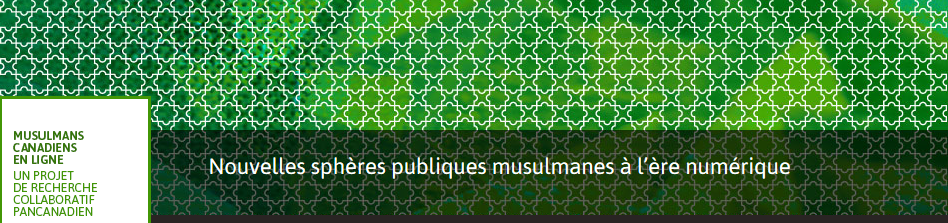 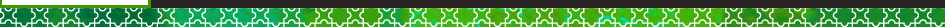 Êtes-vous musulman(e), et avez moins de 40 ans? 
Habitez-vous au Canada?
Êtes-vous intéressé(e)s à participer à un sondage sur l’impact de l’internet?

Si vous avez répondu(es) OUI à TOUTES ces questions,

Vous êtes invité(e)s à participer à ce projet de recherche
Sur le site web de notre projet, vous trouverez un lien vers le « sondage en ligne », ainsi que plus d’information sur le projet : 
http://canadianmuslimsonline.uqam.ca/fr/

Contact: Roxanne Marcotte (marcotte.roxanne@uqam.ca)